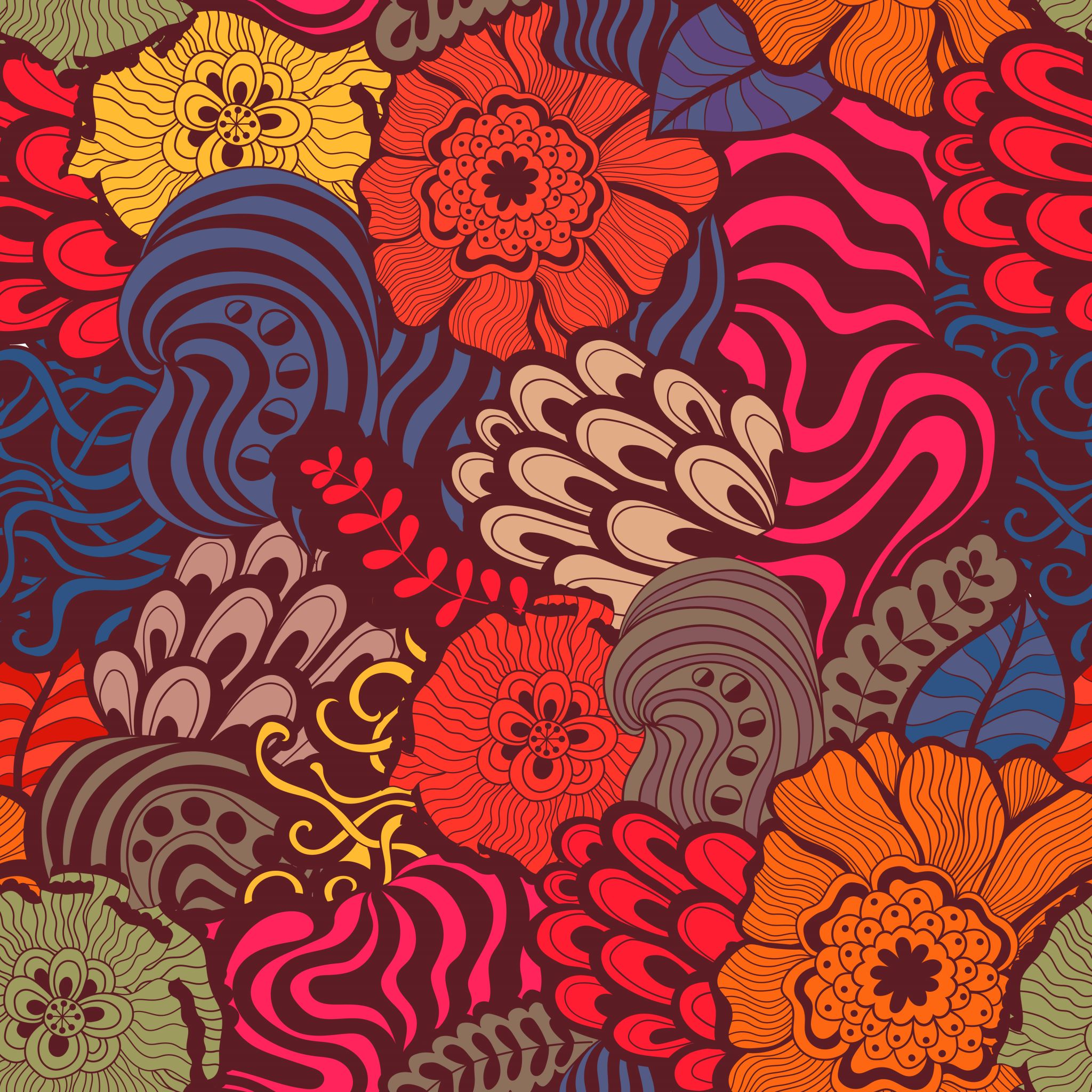 Community verbonden
Presentatie woensdag 4-4
Deze week:
Dinsdag: herhalen, planning aanscherpen, go/nog go, LA Krachtenveldanalyse met Stijn en Pascalle 

Woensdag: ochtend over conflicthantering & je eigen stijl hierin, communicatieplan afmaken (Pascalle) en presentatie voorbereiden. Middag krijgen alle groepen adviesgesprek over communicatieplan met Stijn en Thomas

Donderdag: 2e uur = voorbereiding van vrijdag. 3e uur gaat over Doelenboom met Walter en Pascalle  

Vrijdag input over financiën, projectplan bijwerken en presentaties van de communicatieplannen aan elkaar met Marieke en Thomas.
Programma van vandaag
Conflicthantering
Door deelname aan de les:
Weet je wat verstaan wordt onder conflicthantering
Weet je welke typen conflicten er bestaan
Kan je uitleggen welke stijlen van conflicthantering er zijn 
Krijg je een eerste inzicht van de stijlen die jij het vaakst toepast
Kan je het gedrag van tegenpolen herkennen
Conflicthantering
Definitie conflict
Conflict: de innerlijke strijd van een mens, of een strijd in het menselijk samenleven, waarbij de balans van waarden, belangen, of doelen is verstoord.
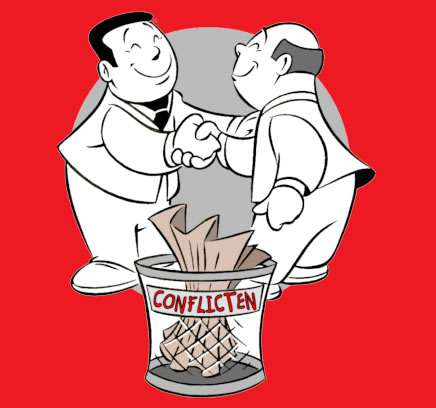 Ontstaan van conflicten
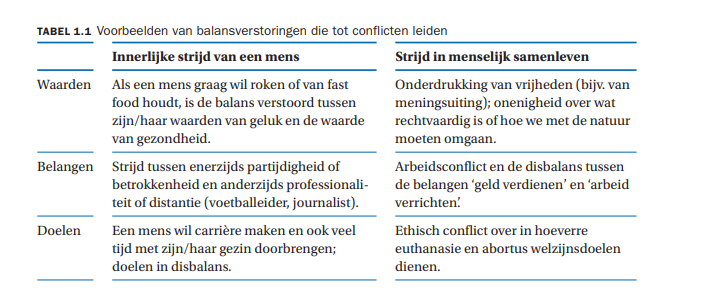 Mastenbroek, 1981:
1: Instrumentele conflicten
2: Sociaal emotionele conflicten
3: Schaarste conflicten
4: Machtsconflicten
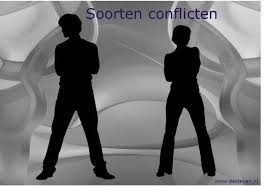 Voorbeelden: 
Instrumentele conflicten 
Drie medisch specialisten discussiëren over de beste diagnose. Sociaal-emotionele conflicten 
Drie medisch specialisten ruziën over de bejegening van verpleegkundigen. 
Schaarsteconflicten 
Drie medisch specialisten onderhandelen over het dienstrooster. 
Machtsconflicten 
Drie medisch specialisten willen alledrie hoofd van de afdeling worden.
Soorten conflicten
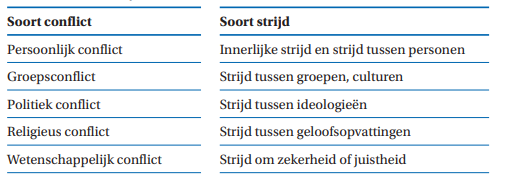 Conflicttyperingen:
Warme en koude conflicten 
Zakelijke of taakinhoudelijke conflicten versus sociaal- emotionele conflicten 
Meningsverschillen en belangentegenstellingen
Wat is de oorzaak van dit conflict?!
https://www.youtube.com/watch?v=saEkEa3AWQ4&list=PLSkvS_oqqvFK4Cn2bdokh4zWtvoLjpgU3
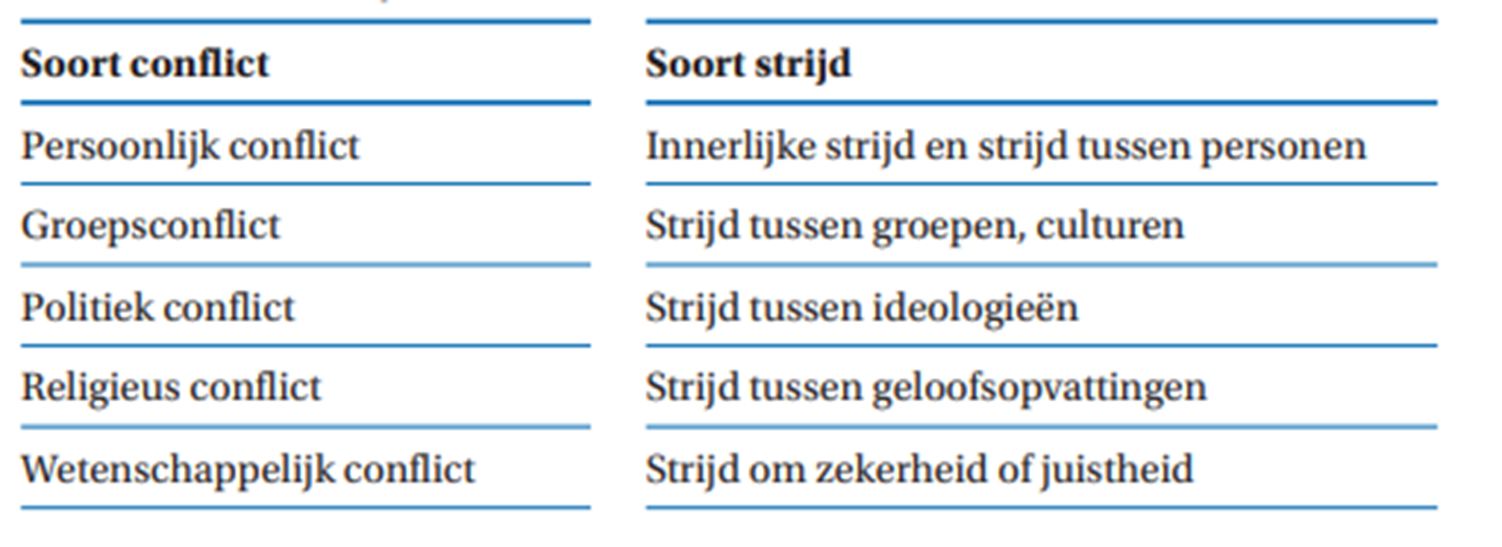 En welke type? 
Warme en koude conflicten 
Zakelijke of taakinhoudelijke conflicten versus sociaal- emotionele conflicten 
Meningsverschillen en belangentegenstellingen
Koppeling naar de IBS
De community verbonden
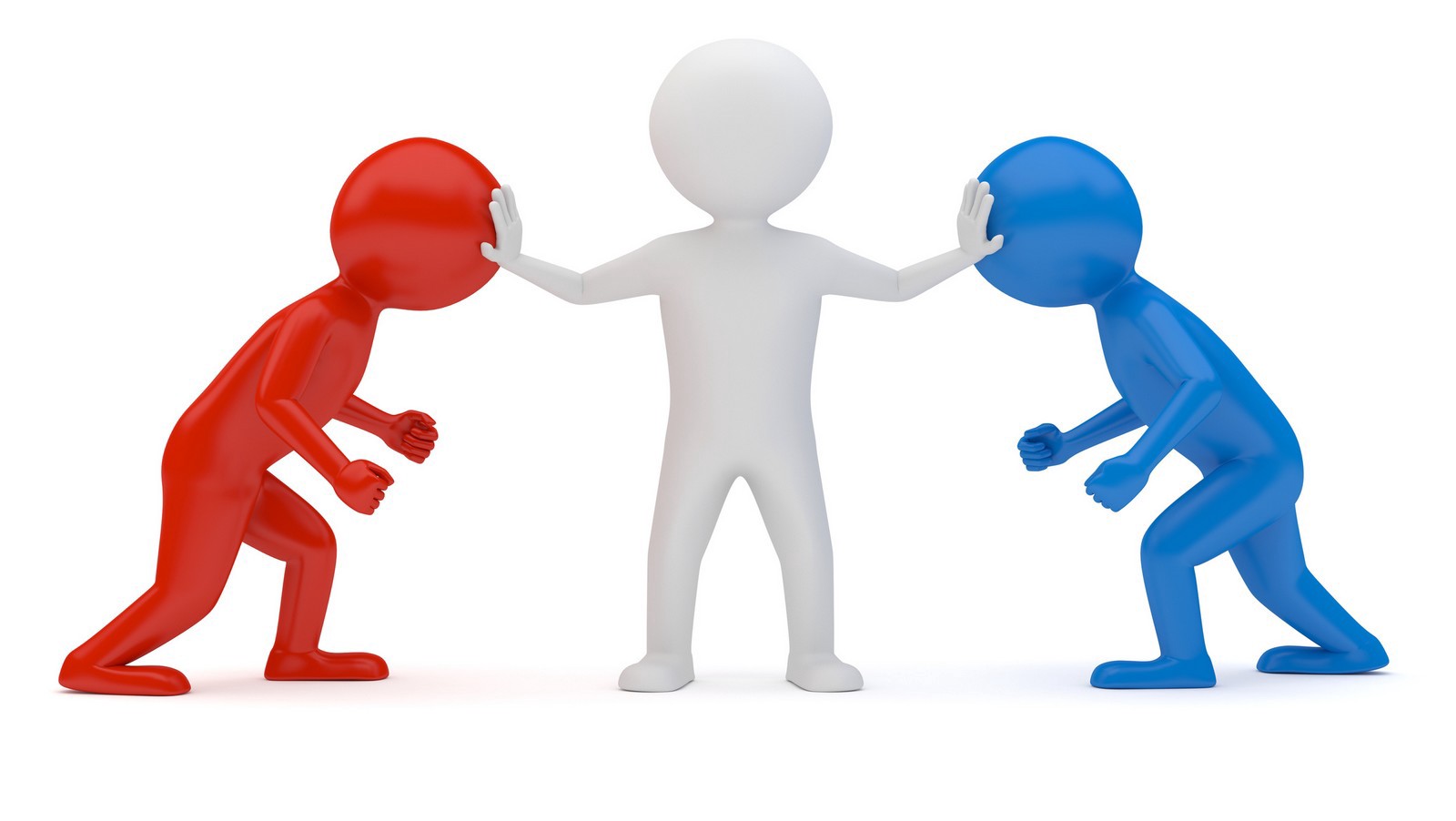 Omgaan met conflicten: 5 stijlen (Kilmann, 1974)
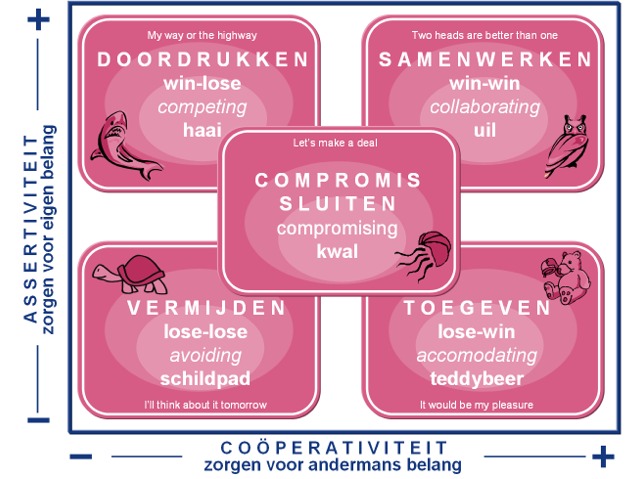 Vermijden
‘’I will think about it tomorrow’’
Uit de weg gaan van…
Kent eigen doelen niet
Niet geïnteresseerd in een relatie met de ander
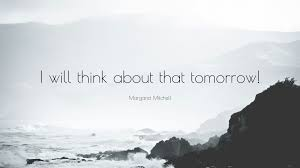 Doordrukken
‘’My way or the highway’’
Samenwerking of welbevinden is niet belangrijk
Taakgericht
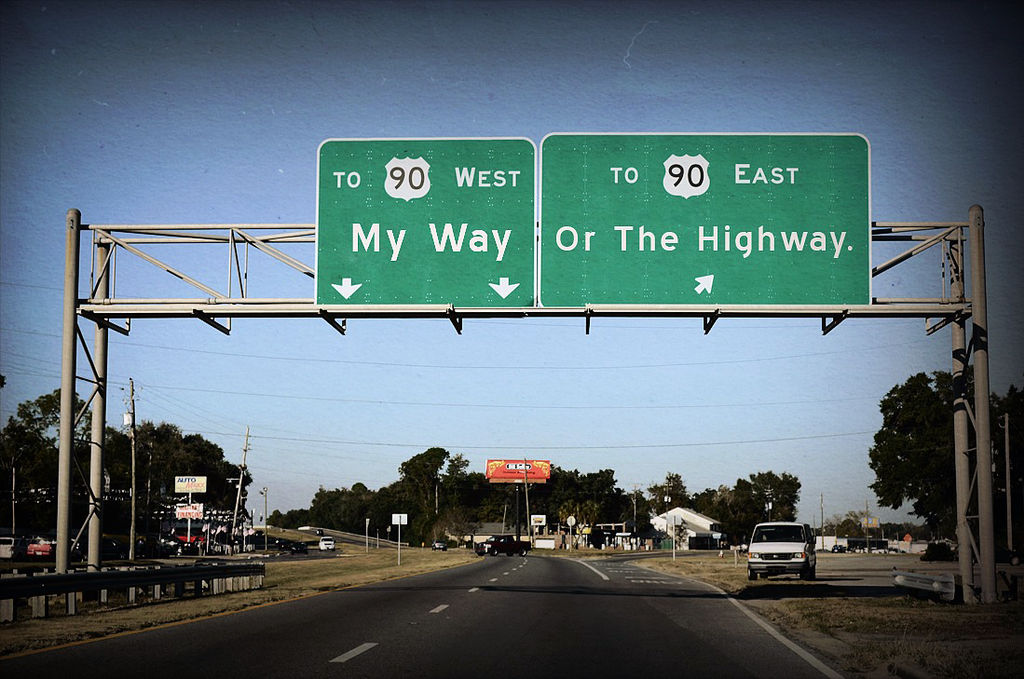 Samenwerken
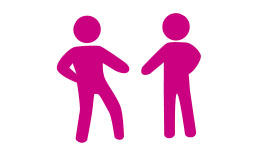 ‘’Two heads are better than one’’
Relatie goed houden
Doelen realiseren
Balans tussen belangen
Toegeven
‘’It would be my pleasure’’
Focus op de relatie
Niet op de doelen
Soms functioneel
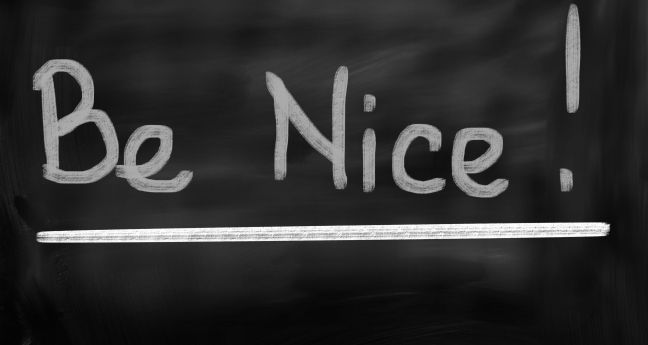 Compromis
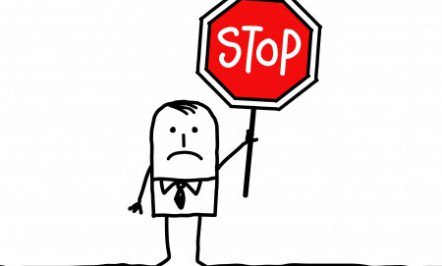 ‘’Let’s make a deal’’
Water bij de wijn doen
Haalbare oplossing
Kort filmpje met voorbeelden van de stijlen:
https://www.youtube.com/watch?v=xkFJUrzYeM0
Conflicten
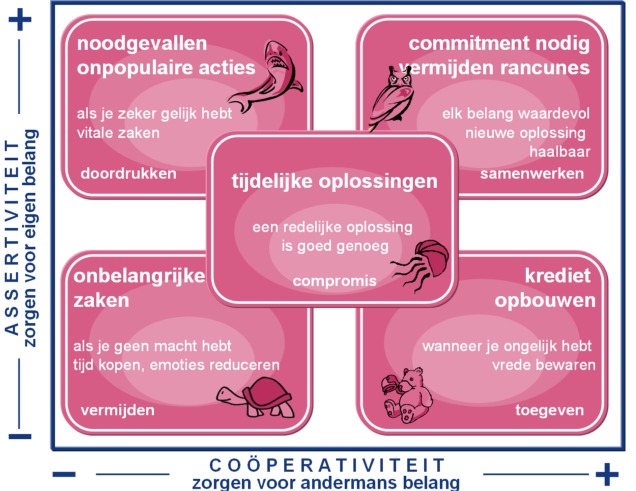 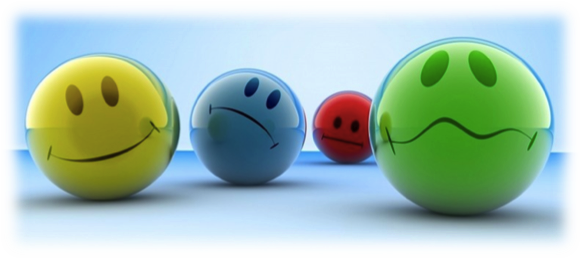 Jouw stijl
Welke stijl herkennen jullie bij jezelf?
Oplossing:
Bewust worden van tegengestelde krachten in jezelf. Ze niet onderdrukken.
Bewust zijn van je eigen behoeften en ze aandacht geven. Onze conflictstijl is min of meer een automatische reactie.
Je conflictstijl bevat gedrag, opvattingen over onszelf, de wereld, waarde opvattingen (morele oriëntaties) en beweegredenen. 
We laten in bepaalde situaties alleen een bepaald gedragsrepertoire van onszelf zien.
Individuele opdracht:
1. Vul de zelftest in van Kilmann en ontdek je voorkeurs-stijl:
https://btsg.nl/test/thomas-kilmann-conflicthanterings-test/ 
2. Welke conflictstijl gebruik je het meest? Geef 2 voorbeelden (STARR) van situaties en leg uit hoe je handelde.
3. Welke conflictstijl is je tegenpool? Licht dit toe.
> Maak hierover een word-document van dat je upload op je Wiks-portfolio. 

Groepsopdracht: 
1. Bespreek vandaag samen waar jullie mogelijk conflicten tegenkomen tijdens de bijeenkomst die je organiseert voor jouw community.
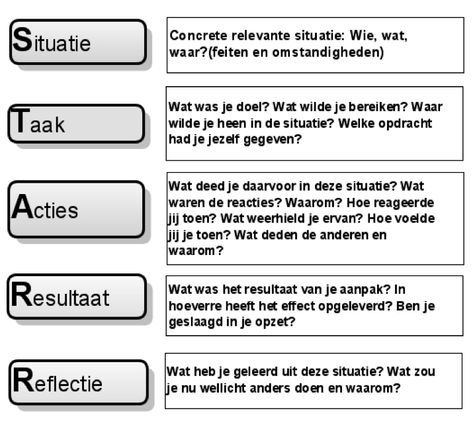 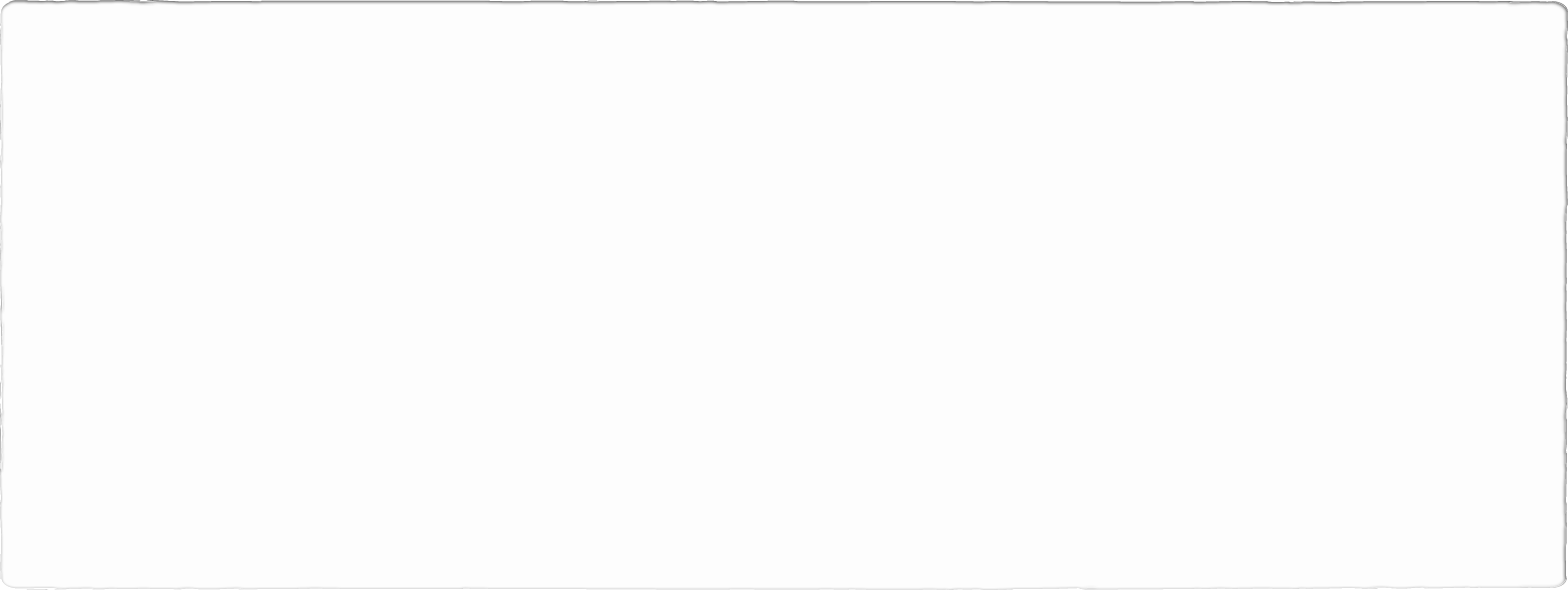 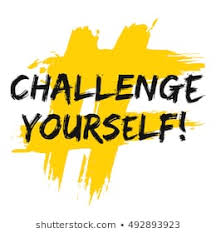 Succes en graag verzamelen op de trap om 12.45!
12.45;Welkom terug!
Vanmiddag overleg over de communicatieplannen per groep met het management 
Tijdsplanning voor de gesprekken
Dus:
Geen gesprek: lekker doorwerken 
Om 15.45 uur op de trap gezamenlijke afronding van de middag